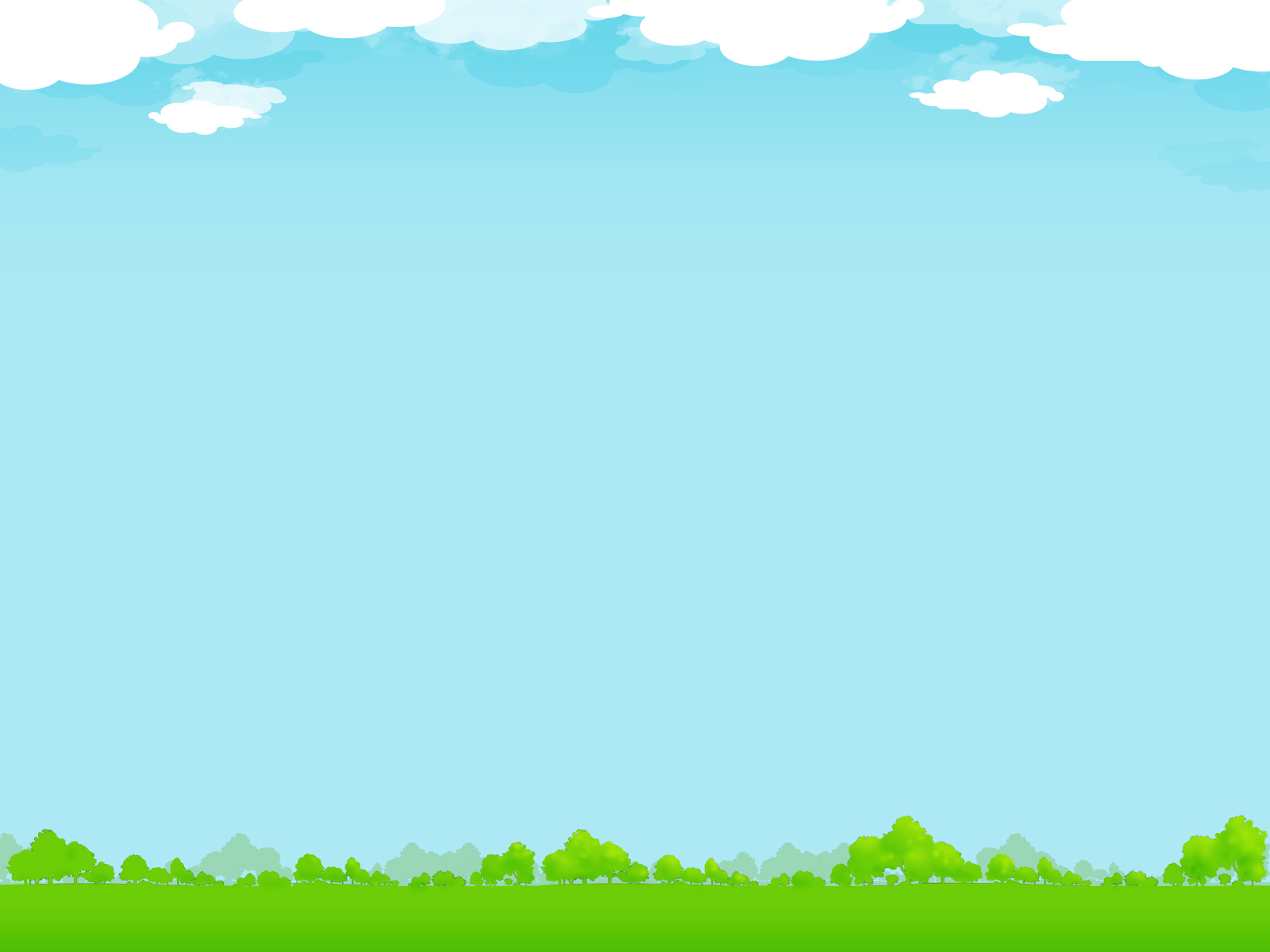 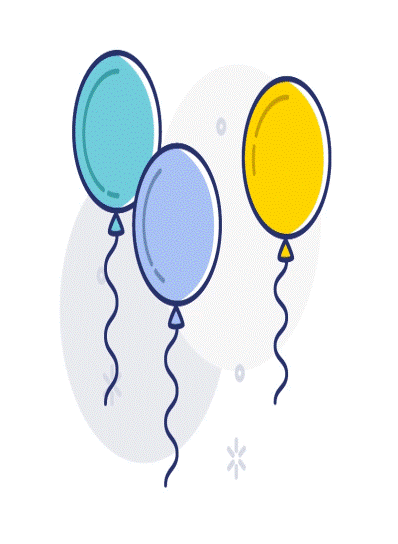 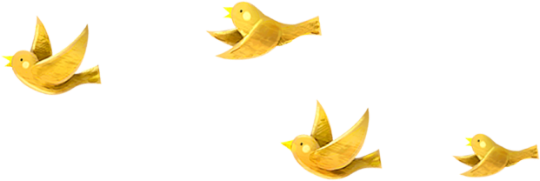 Chào mừng quý thầy cô giáo 
về dự giờ thăm lớp
MÔN: TỰ NHIÊN VÀ XÃ HỘI 
BÀI 18: THỰC HÀNH RỬA TAY, CHẢI RĂNG, RỬA MẶT (TIẾT 1)
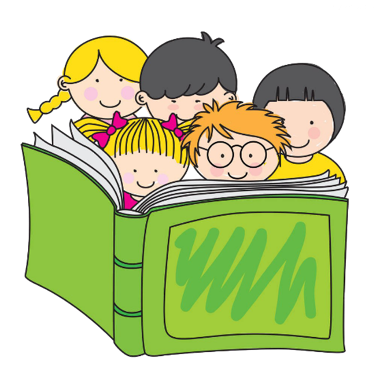 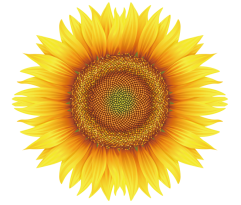 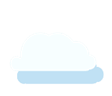 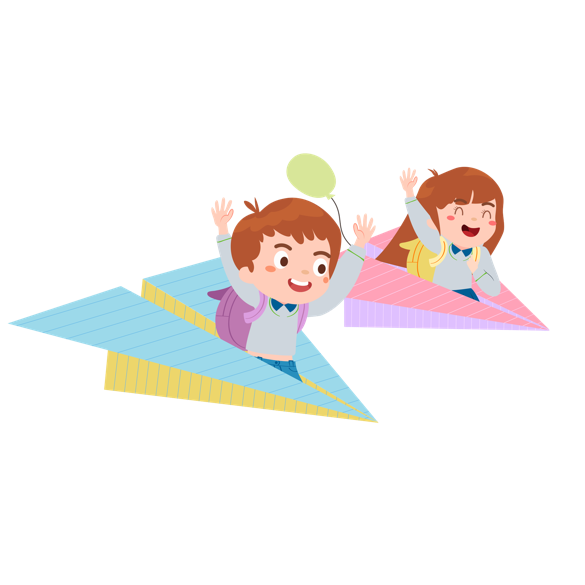 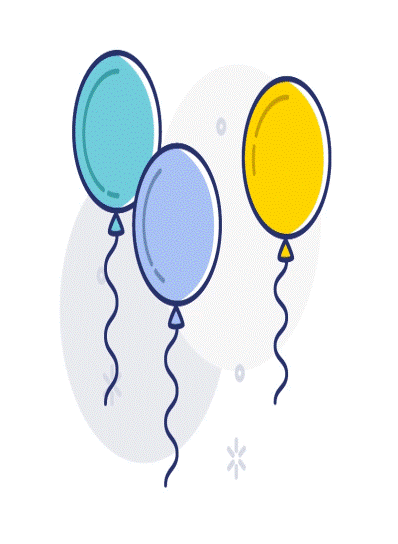 Khúc hát đôi bàn tay
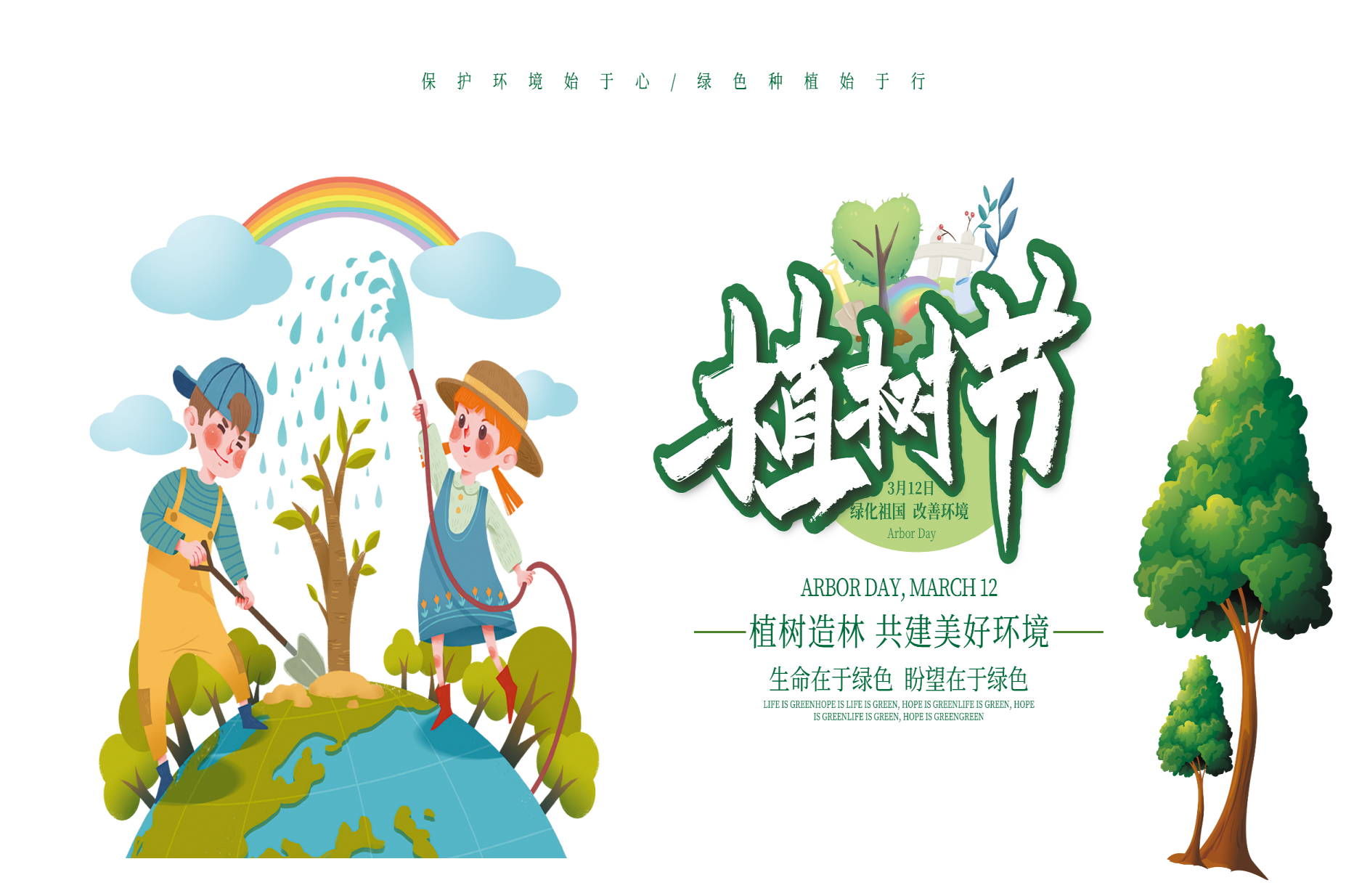 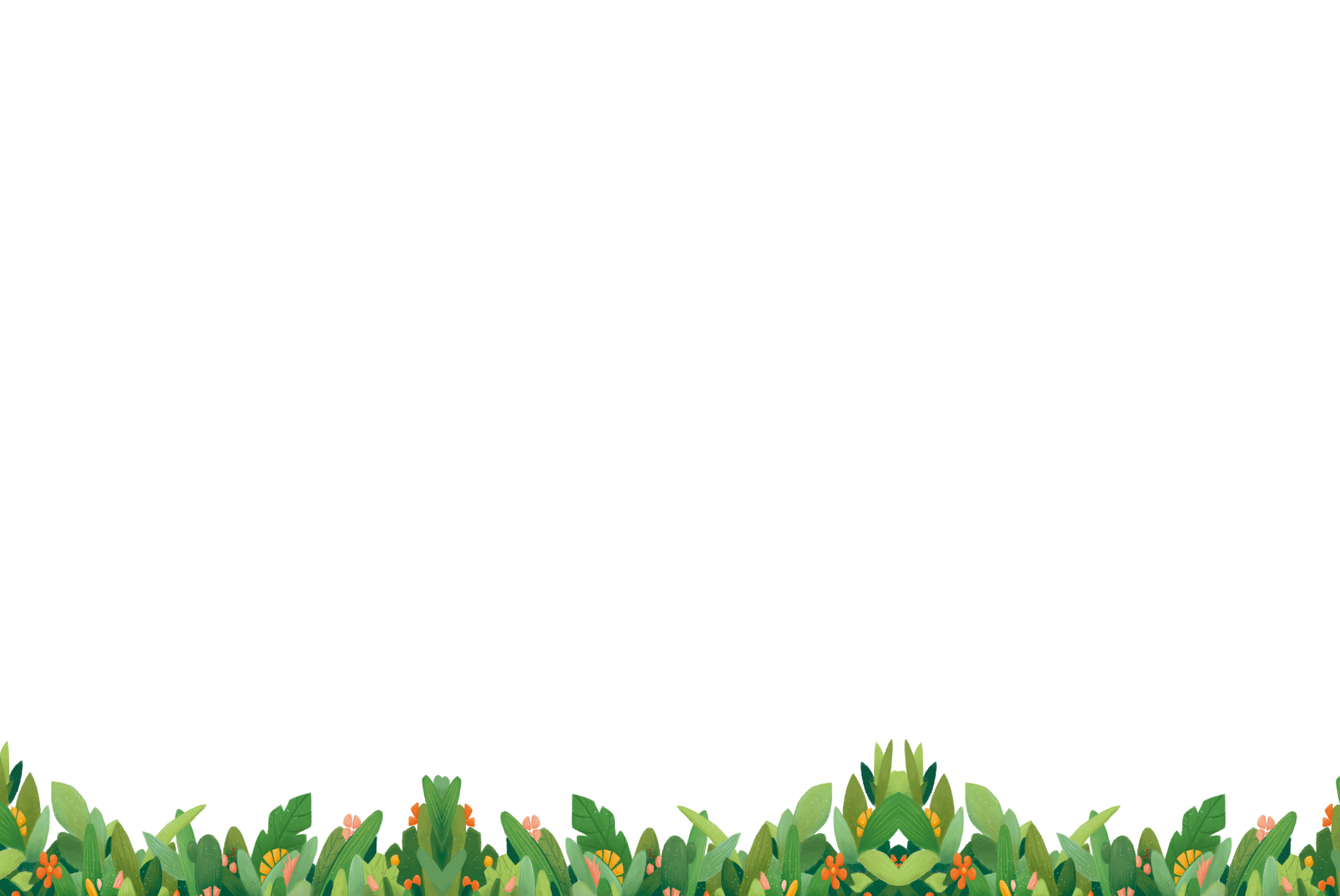 Thực hành Rửa tay, chải răng, 
       rửa mặt (tiết 1)
Hoạt động 1: Lợi ích của việc rửa tay
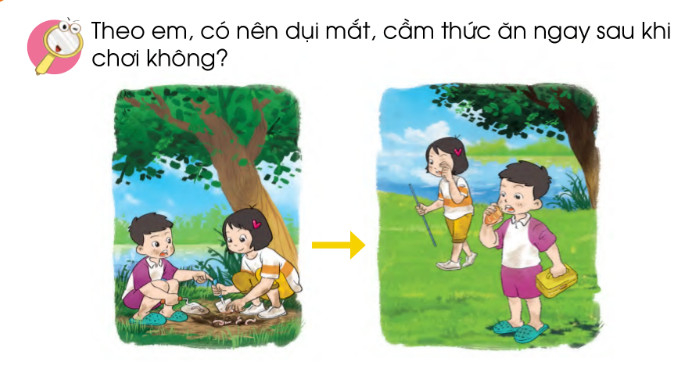 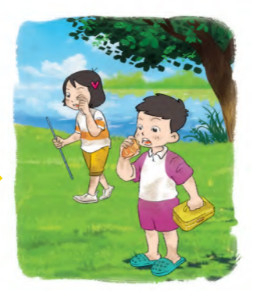 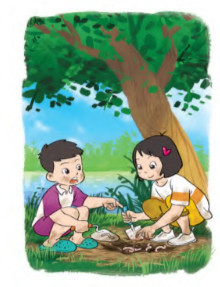 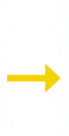 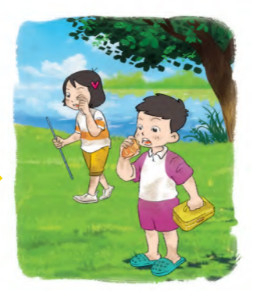 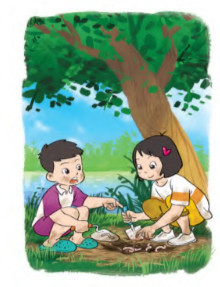 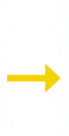 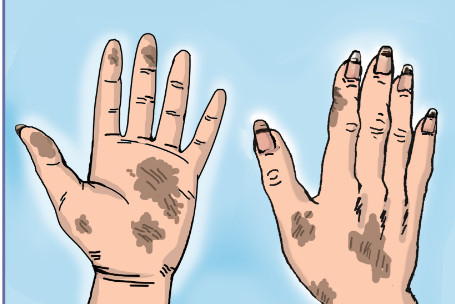 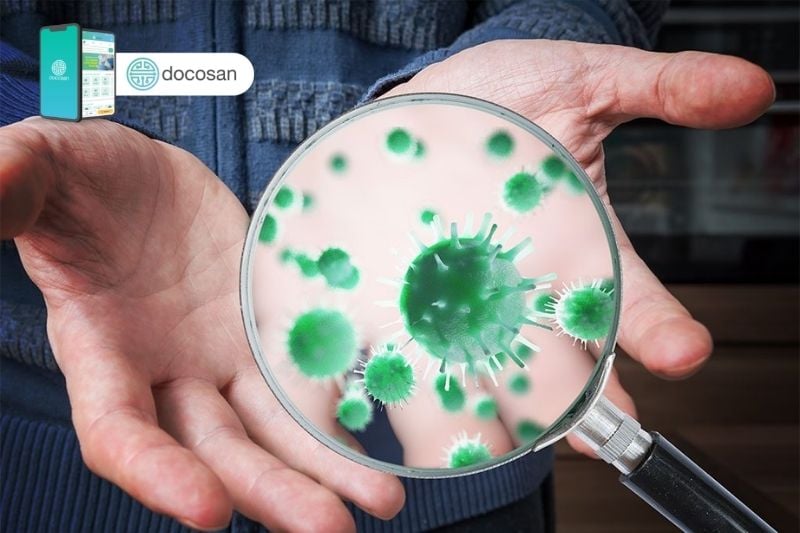 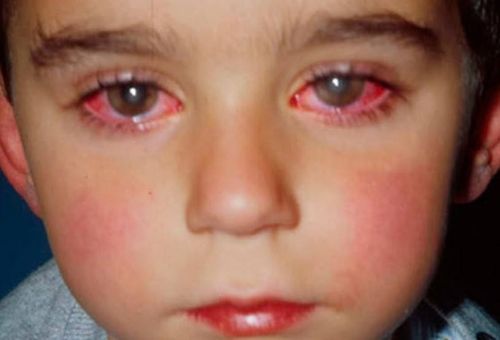 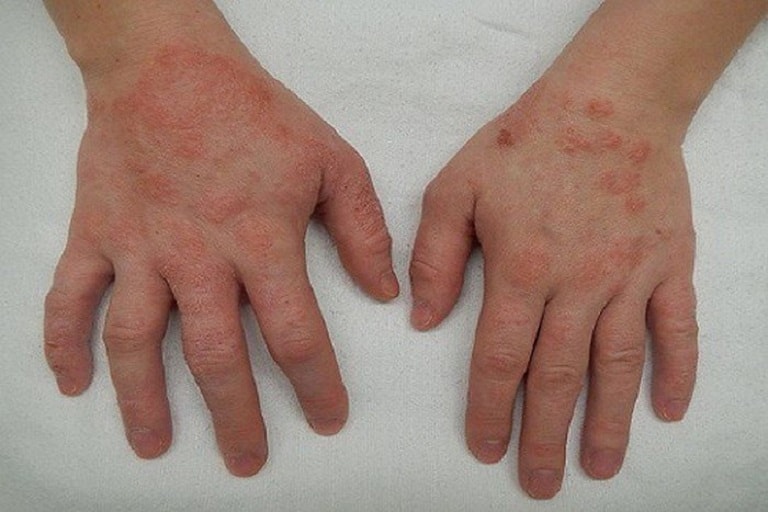 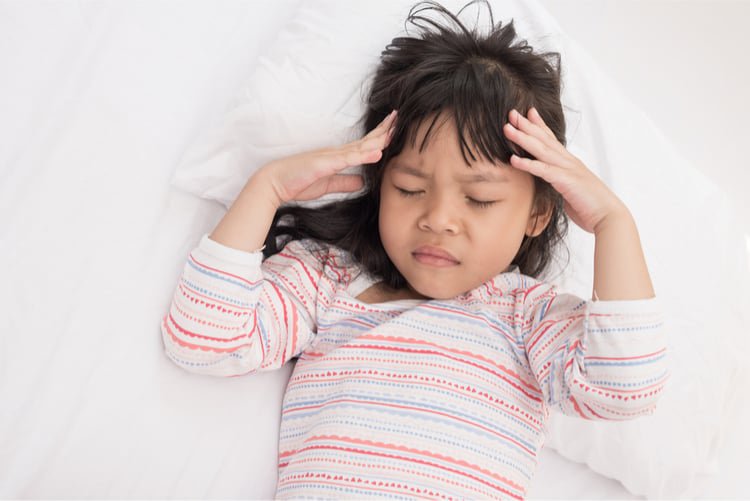 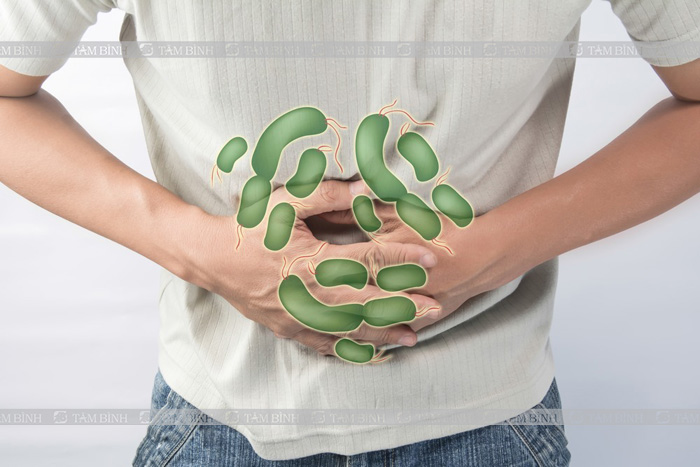 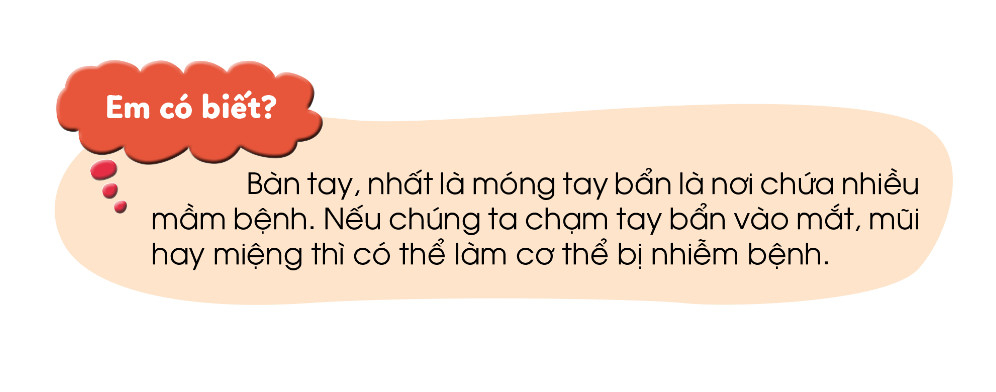 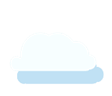 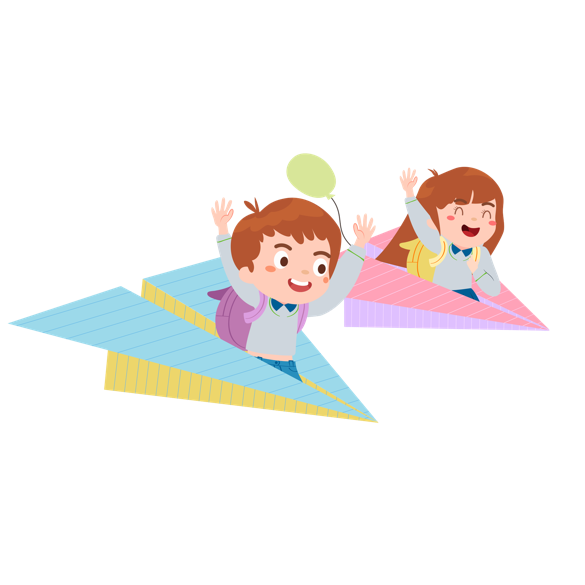 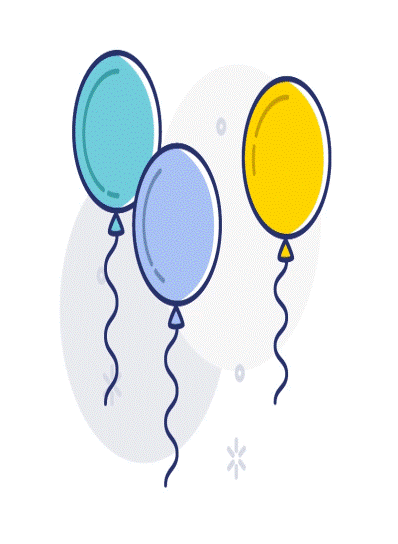 Thư giãn
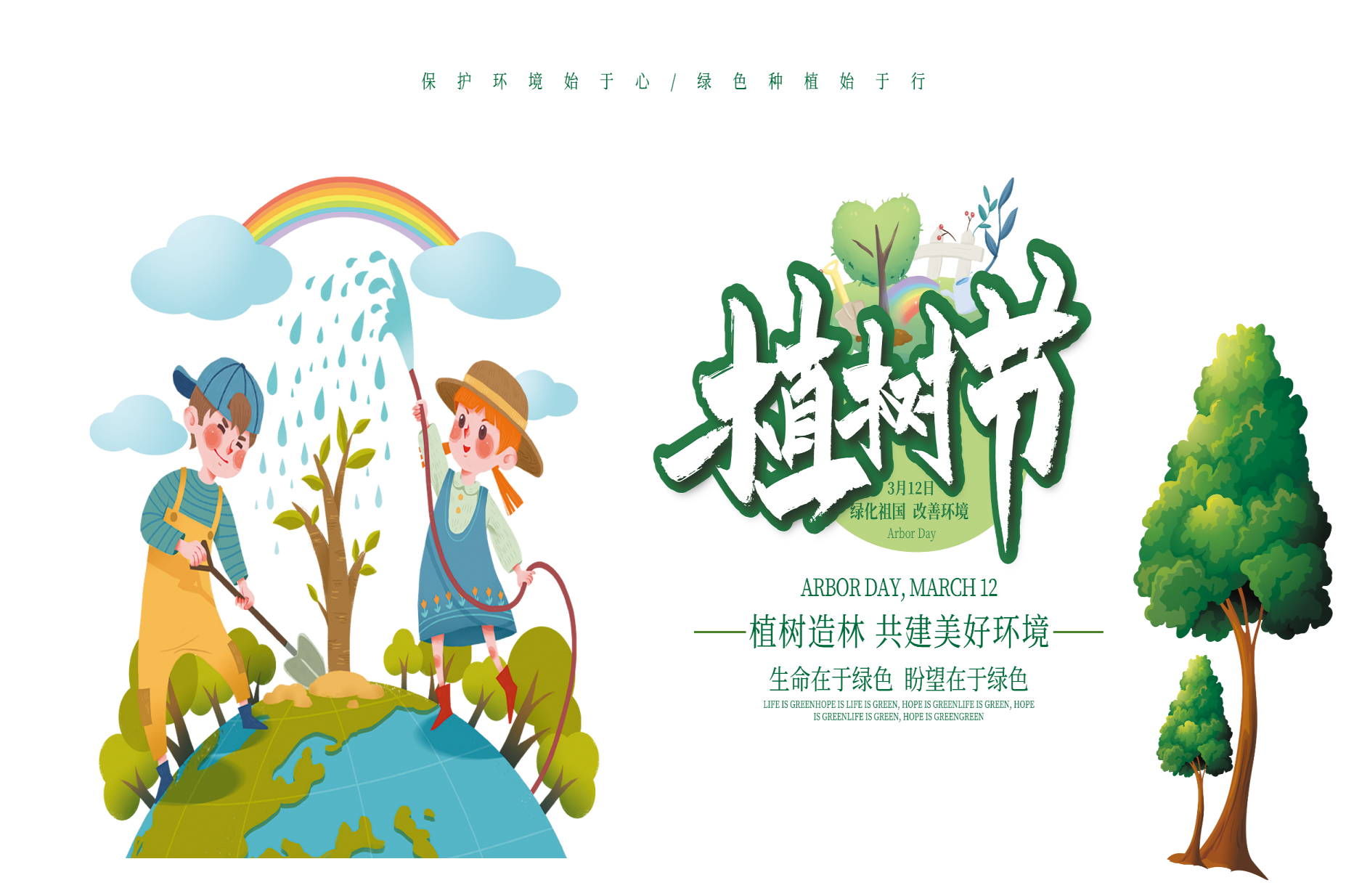 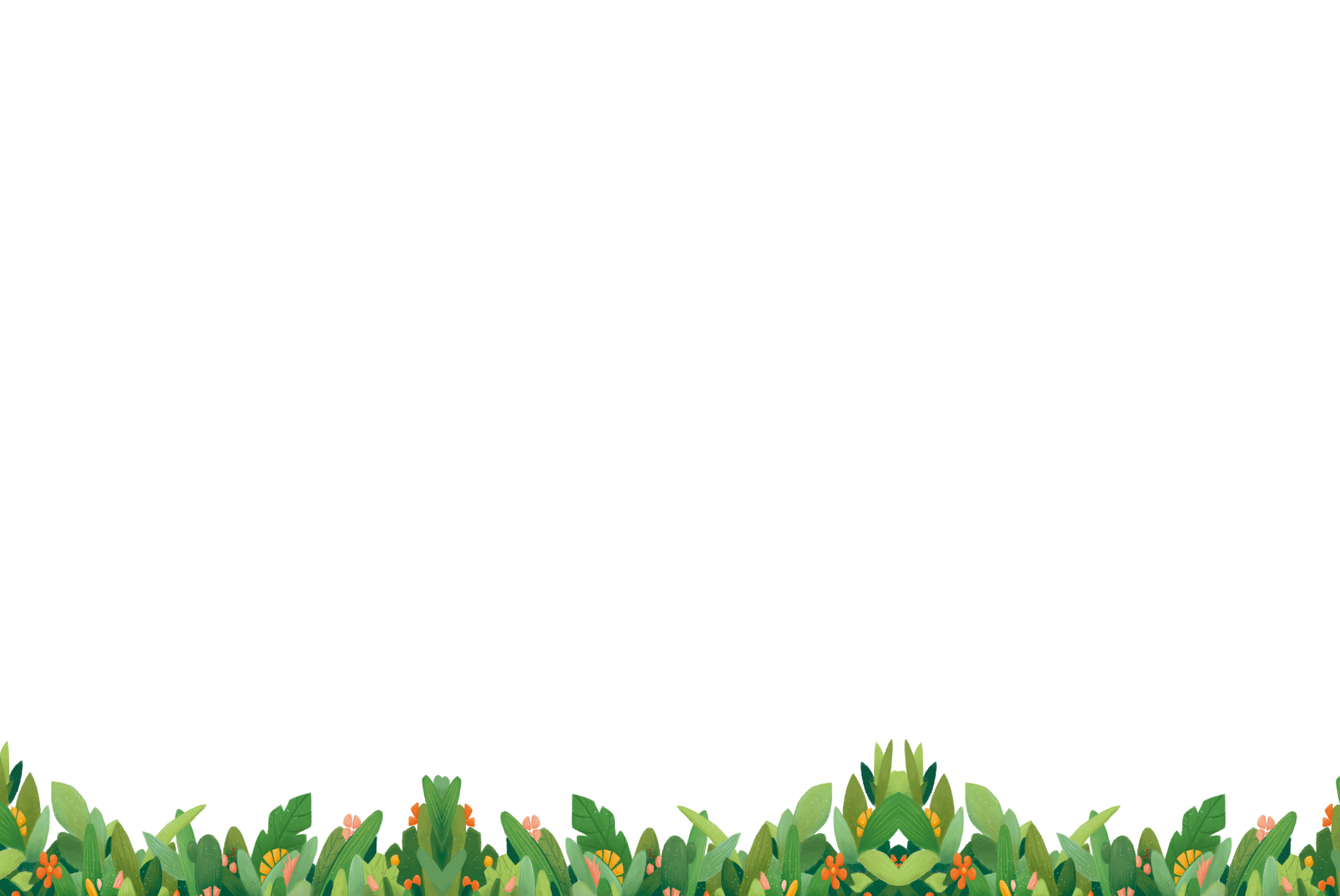 Thực hành Rửa tay, chải răng, 
       rửa mặt (tiết 1)
Hoạt động 1:  Lợi ích của việc rửa tay
Hoạt động 2:  Rửa tay như thế nào?
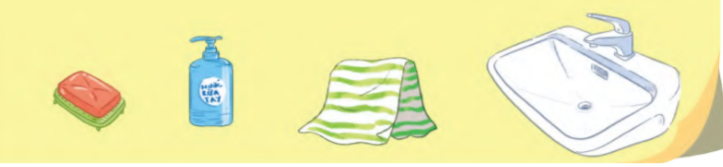 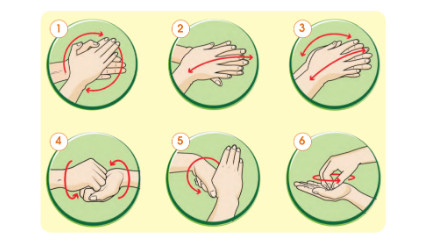 HOẠT ĐỘNG NHÓM
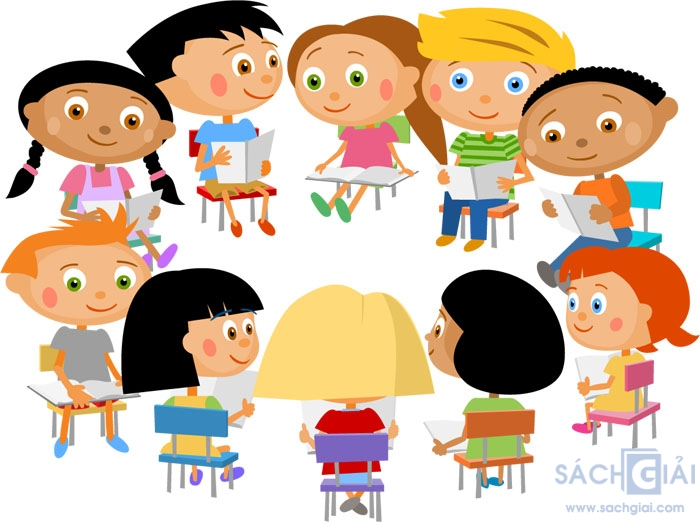 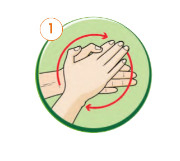 Làm ướt bàn tay bằng nước, lấy xà phòng và chà hai lòng bàn tay vào nhau.
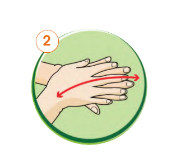 Chà lòng bàn tay này lên mu và kẽ ngoài các ngón tay của bàn tay kia và ngược lại.
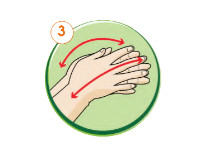 Chà hai lòng bàn tay vào nhau, miết mạnh các kẽ trong ngón tay.
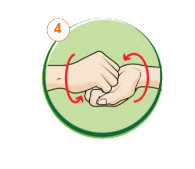 Chà mặt ngoài các ngón tay của bàn tay này vào lòng bàn tay kia.
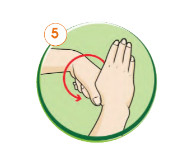 Dùng bàn tay này xoay ngón cái của bàn tay kia và ngược lại.
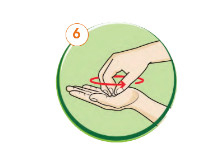 Xoay các đầu ngón tay này vào lòng bàn tay kia và ngược lại. Rửa sạch tay dưới vòi nước đến cổ tay và làm khô tay.
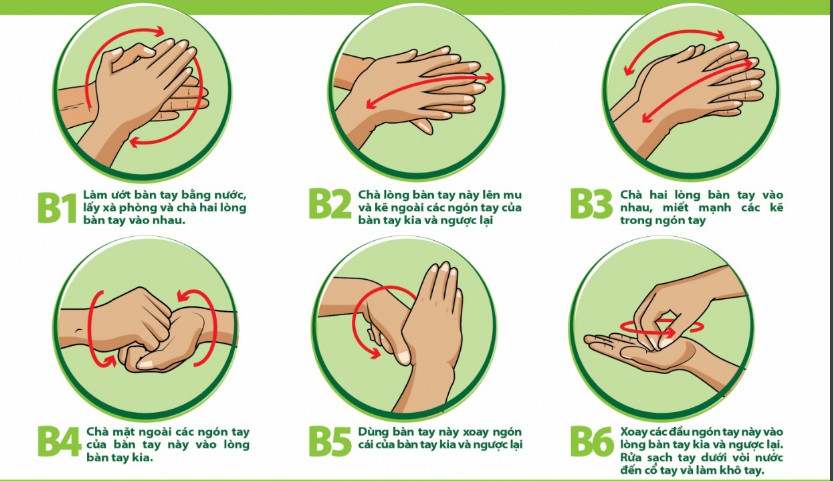 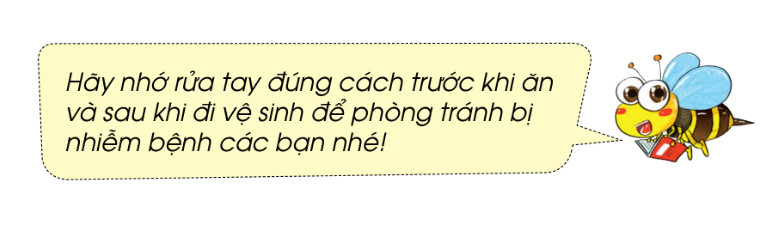 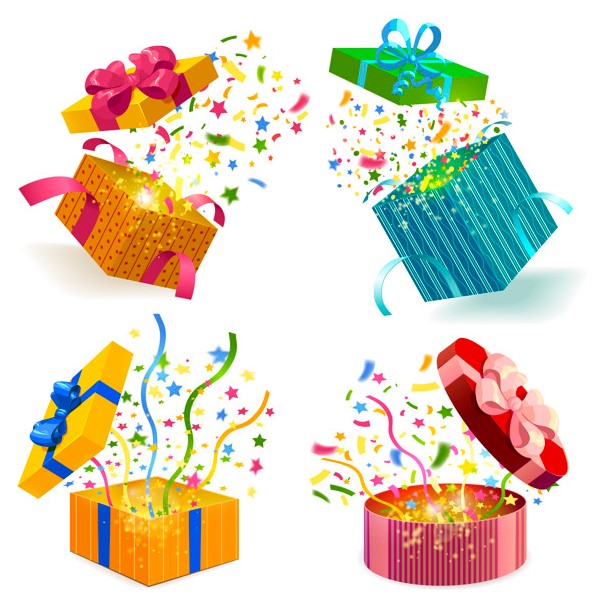 2
1
3
4
Cần làm gì sau khi chơi xong ?
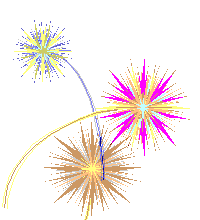 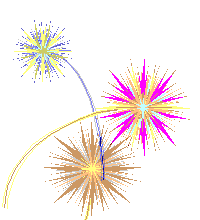 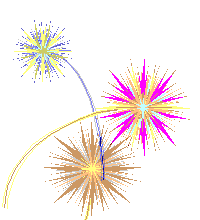 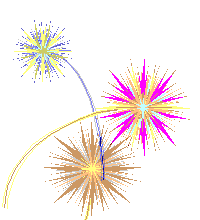 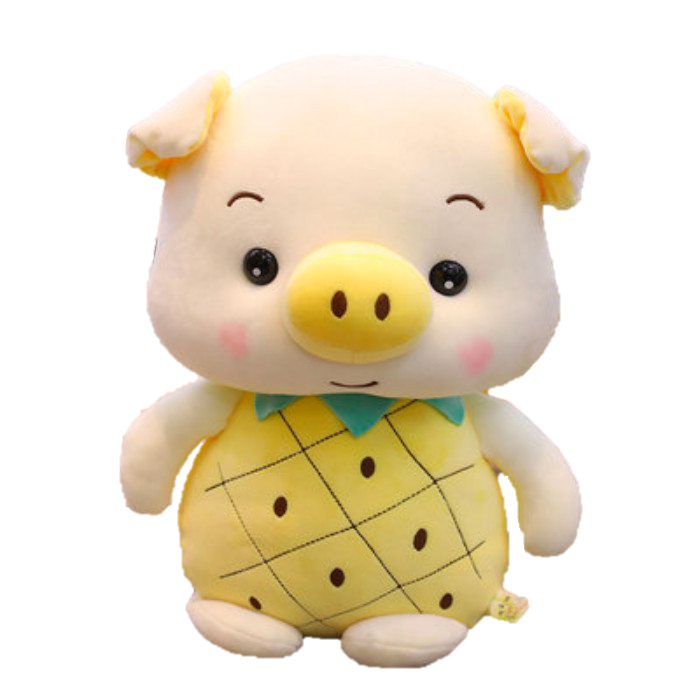 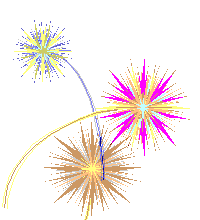 Chúng ta nên rửa tay
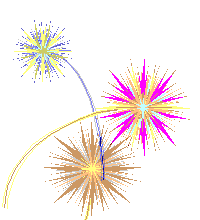 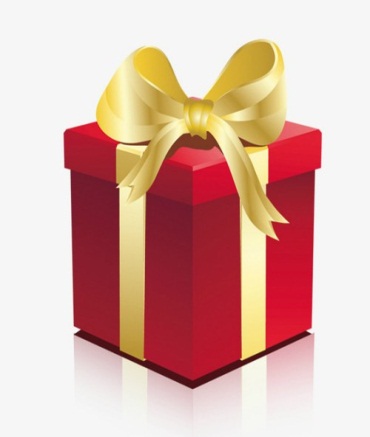 Có mấy bước  rửa tay ?
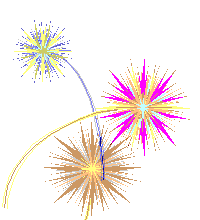 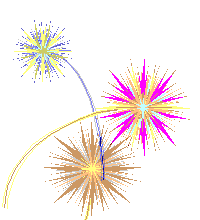 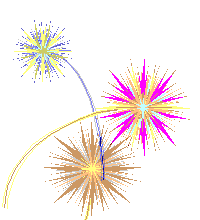 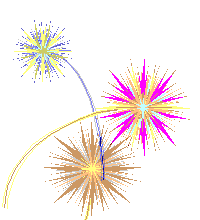 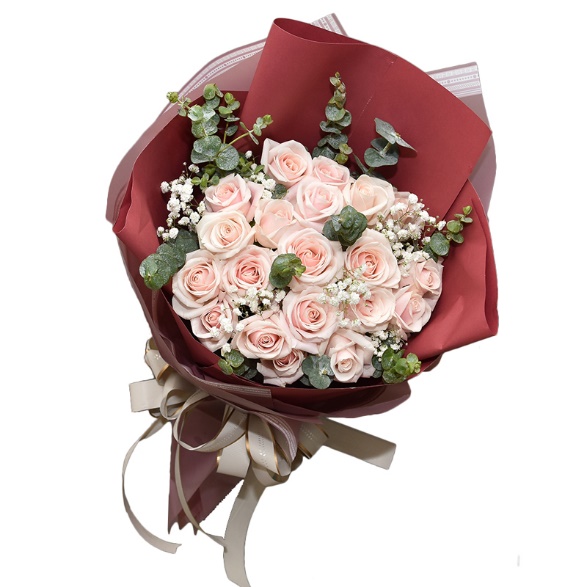 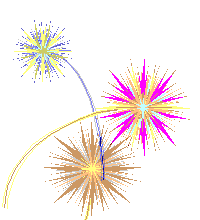 Có 6 bước rửa tay.
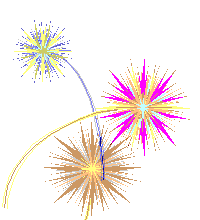 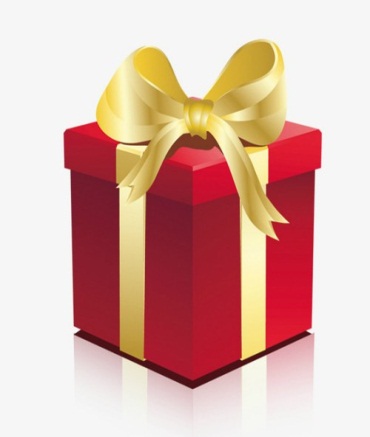 Khi rửa tay mình cần có những gì ?
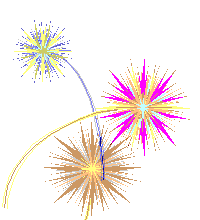 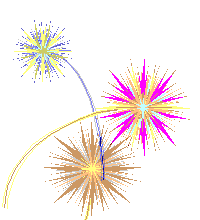 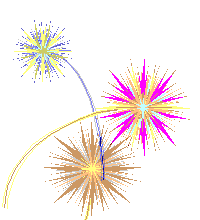 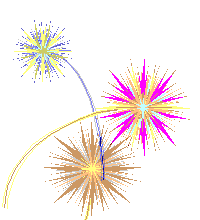 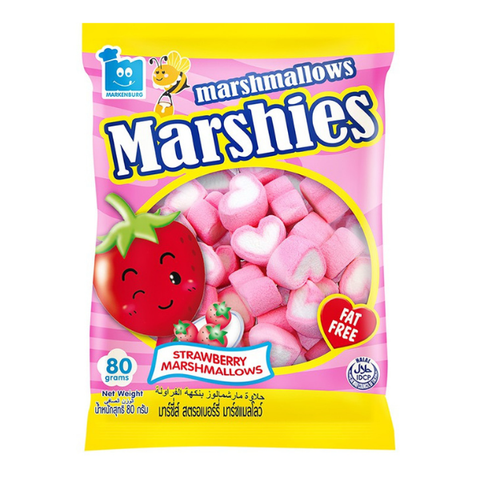 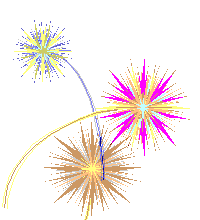 Khi rửa tay cần có xà phòng, nước rửa tay, khăn và bồn rửa tay.
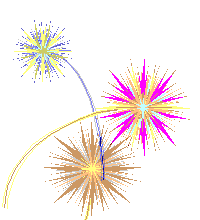 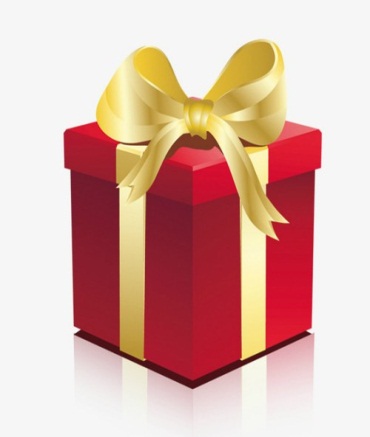 Chúng ta có nên dụi mắt, cầm thức ăn ngay sau khi chơi không ?
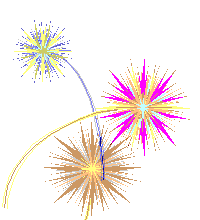 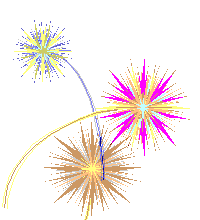 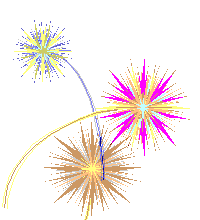 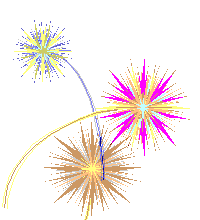 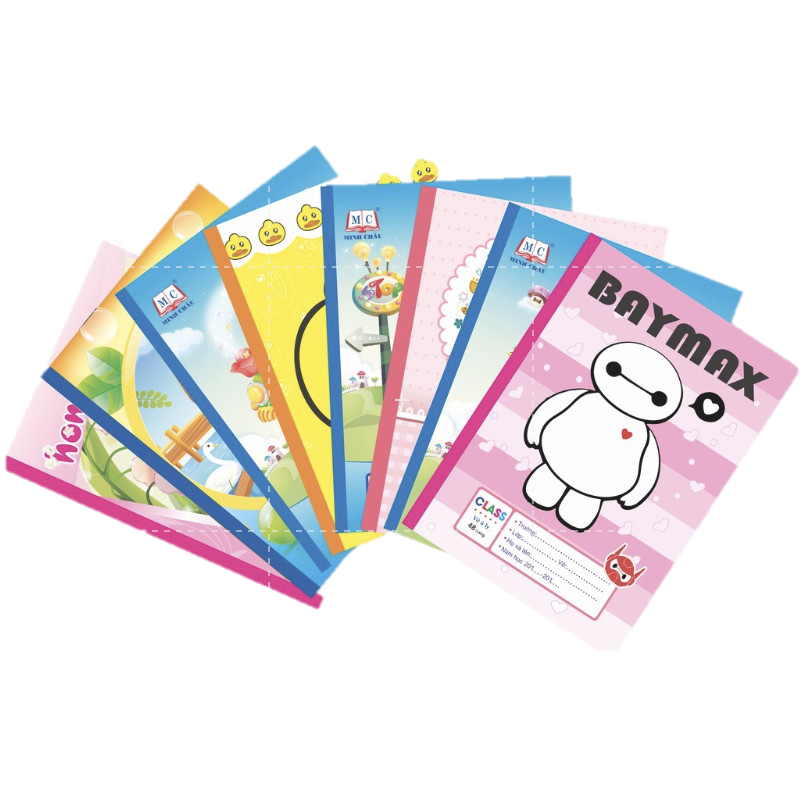 Chúng ta không nên dụi mắt, cầm thức ăn ngay sau chơi.
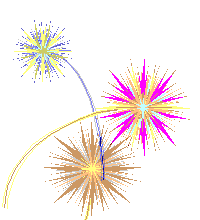 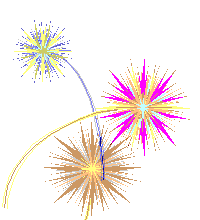 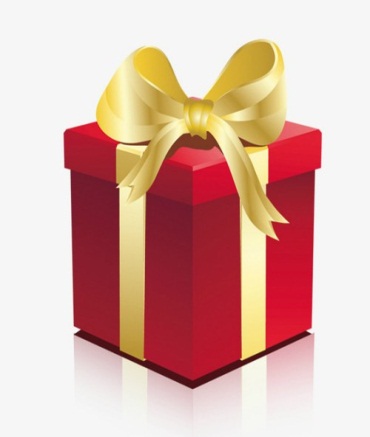 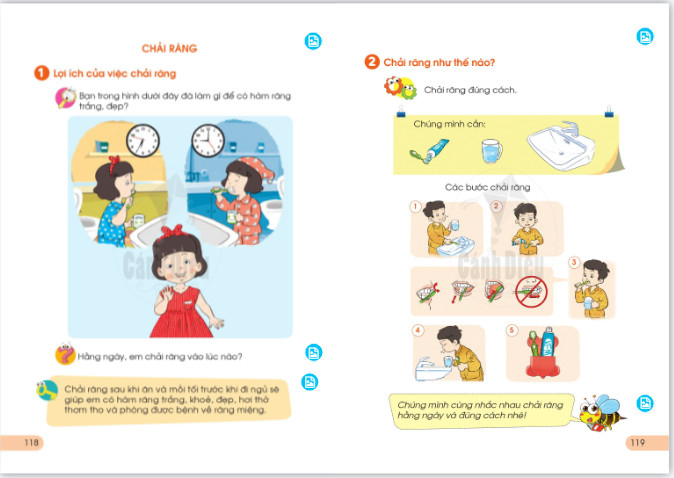 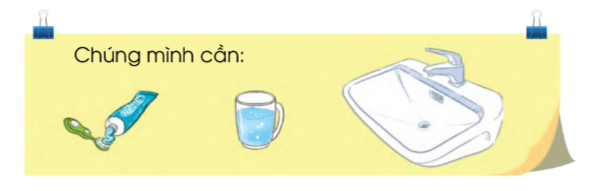 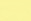 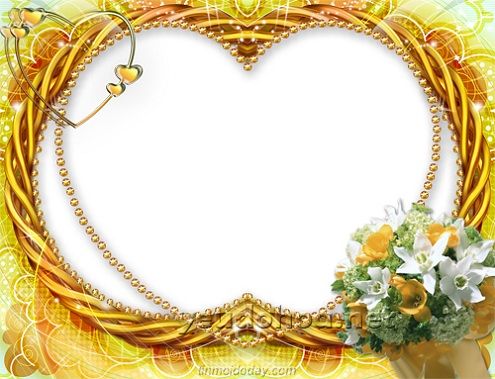 CÁM ƠN QUÝ THẦY CÔ GIÁO ĐÃ ĐẾN DỰ GIỜ THĂM LỚP